CS 485G: Special Topics in Data Mining
Hierarchical Clustering Analysis

Jinze Liu
Outline
What is clustering
Partitioning methods
Hierarchical methods
Density-based methods
Grid-based methods
Model-based clustering methods
Outlier analysis
Recap of K-Means
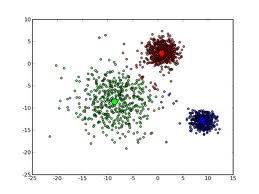 Family Tree
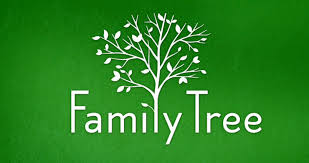 Evolution Tree
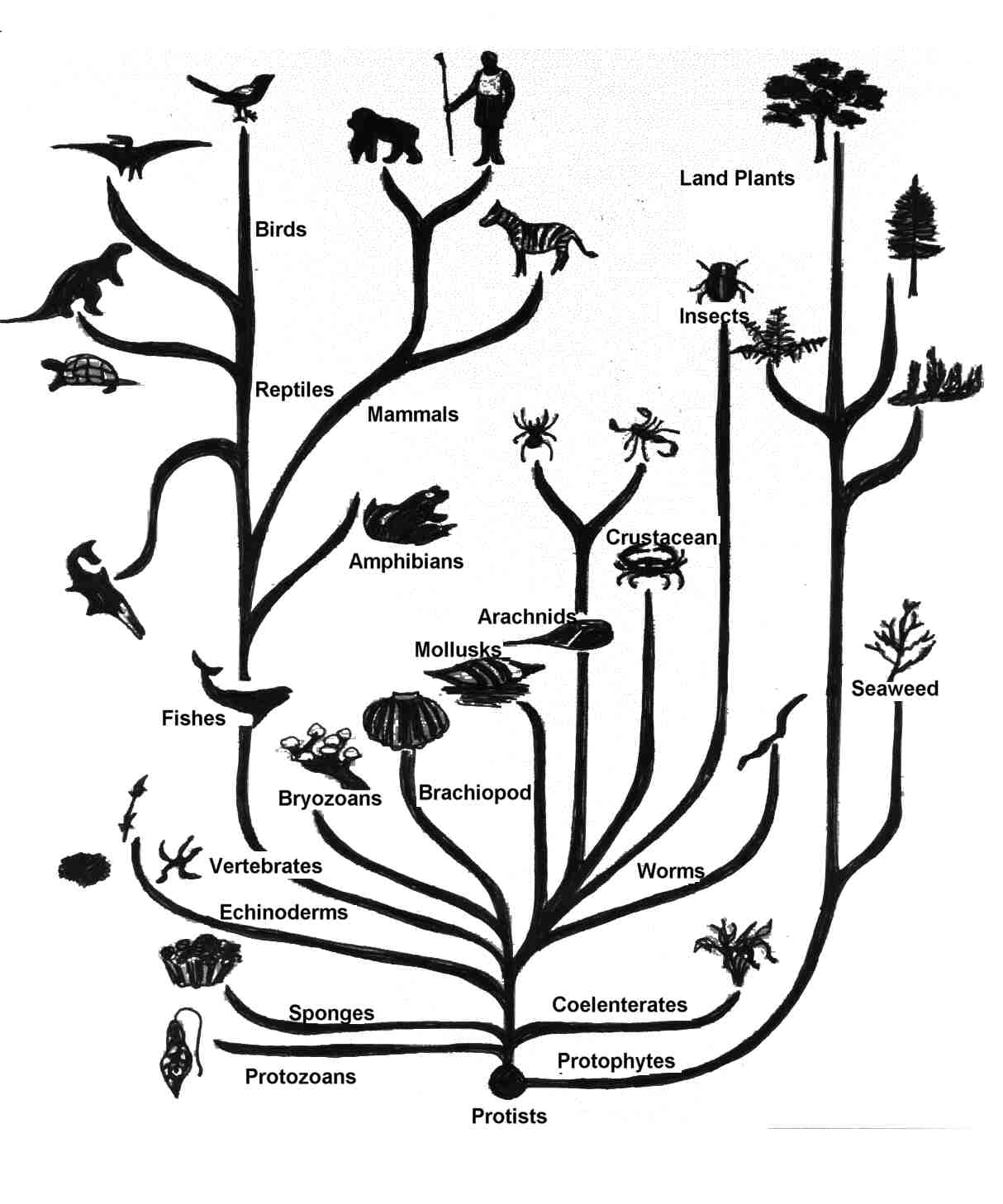 Step 0
Step 1
Step 2
Step 3
Step 4
agglomerative
(AGNES)
a
a b
b
a b c d e
c
c d e
d
d e
e
divisive
(DIANA)
Step 3
Step 2
Step 1
Step 0
Step 4
Hierarchical Clustering
Group data objects into a tree of clusters
AGNES (Agglomerative Nesting)
Initially, each object is a cluster
Step-by-step cluster merging, until all objects form a cluster
Single-link approach 
Each cluster is represented by all of the objects in the cluster
The similarity between two clusters is measured by the similarity of the closest pair of data points belonging to different clusters
Dendrogram
Show how to merge clusters hierarchically
Decompose data objects into a multi-level nested partitioning (a tree of clusters)
A clustering of the data objects: cutting the dendrogram at the desired level
Each connected component forms a cluster
DIANA (DIvisive ANAlysis)
Initially, all objects are in one cluster
Step-by-step splitting clusters until each cluster contains only one object
Distance Measures
Minimum distance
Maximum distance
Mean distance
Average distance
m: mean for a cluster
C: a cluster
n: the number of objects in a cluster
Challenges of Hierarchical Clustering Methods
Hard to choose merge/split points
Never undo merging/splitting
Merging/splitting decisions are critical 
Do not scale well:  O(n3)
What is the bottleneck when the data cannot fit in memory?
Comparison
February 9, 2016
12
[Speaker Notes: 1.The time complexity of computing the distance between every pair of data instances is O(n2).
2. The time complexity to create the sorted list of inter-cluster distances is O(n2log n). 
Obviously, the algorithms in these regards are failed to effectively handle large datasets that space and time are considered.]
Other Alternatives
Integrating hierarchical clustering with other techniques
BIRCH, CURE, CHAMELEON, ROCK
BIRCH
Balanced Iterative Reducing and Clustering using Hierarchies
Introduction to BIRCH
Designed for very large data sets
Time and memory are limited
Incremental and dynamic clustering of incoming objects
Only one scan of data is necessary
Does not need the whole data set in advance

Two key phases:
Scans the database to build an in-memory tree
Applies clustering algorithm to cluster the leaf nodes
February 9, 2016
15
BIRCH: The Idea by example
Clustering Process  (build a tree)
Data Objects
1
Leaf node
2
3
1
2
4
5
Cluster1
6
If cluster 1 becomes too large (not compact) by adding object 2,
then split the cluster
BIRCH: The Idea by example
Clustering Process  (build a tree)
Data Objects
1
entry 1
entry 2
Leaf node
2
3
1
2
4
5
Cluster2
Cluster1
6
Leaf node with two entries
BIRCH: The Idea by example
Clustering Process  (build a tree)
Data Objects
1
entry 1
entry 2
Leaf node
2
3
1
2
3
4
5
Cluster2
Cluster1
6
entry1 is the closest to object 3

If cluster 1 becomes too large by adding object 3,
then split the cluster
BIRCH: The Idea by example
Clustering Process  (build a tree)
Data Objects
1
entry 1
entry 3
entry 2
Leaf node
2
3
1
2
3
4
5
Cluster2
Cluster3
Cluster1
6
Leaf node with three entries
BIRCH: The Idea by example
Clustering Process  (build a tree)
Data Objects
1
entry 1
entry 2
entry 3
Leaf node
2
3
4
1
2
3
4
5
Cluster2
Cluster2
Cluster3
Cluster1
6
entry3 is the closest to object 4

Cluster 2 remains compact when adding object 4
then  add object 4 to cluster 2
BIRCH: The Idea by example
Clustering Process  (build a tree)
Data Objects
1
entry 1
entry 2
entry 3
Leaf node
2
3
5
4
1
2
3
4
5
Cluster2
Cluster3
Cluster1
6
entry2 is the closest to object 5

Cluster 3 becomes too large by adding object 5
then  split cluster 3?

BUT there is a limit to the number of entries a node can have
Thus, split the node
BIRCH: The Idea by example
Clustering Process  (build a tree)
Data Objects
Non-Leaf node
1
entry 1
entry 2
2
3
4
entry 1.1
entry 2.1
entry 1.2
entry 2.2
Leaf node
Leaf node
5
6
5
4
1
2
3
Cluster2
Cluster4
Cluster3
Cluster1
BIRCH: The Idea by example
Clustering Process  (build a tree)
Data Objects
Non-Leaf node
1
entry 1
entry 2
2
3
4
entry 1.1
entry 2.1
entry 1.2
entry 2.2
Leaf node
Leaf node
5
6
5
4
1
2
3
6
Cluster2
Cluster3
Cluster4
Cluster3
Cluster1
entry1.2 is the closest to object 6

Cluster 3 remains compact when adding object 6
then  add object 6 to cluster 3
BIRCH: Key Components
Clustering Feature (CF)

Summary of the statistics for a given cluster: the 0-th, 1st and 2nd moments of the cluster from the statistical point of view 

Used to  compute centroids, and measures the compactness and distance of clusters 

CF-Tree
height-balanced tree 

two parameters:     
 number of entries in each node
 The diameter of all entries in a leaf node

Leaf nodes are connected via prev and next pointers
Clustering Feature
Clustering Feature (CF):  CF = (N, LS, SS)
  	N: Number of data points

  	LS: linear sum of N points:


  	SS: square sum of N points:
CF3=CF1+CF2= 3+3, (9+35, 10+36), (29+417 , 38+440) = 6, (44,46), (446 ,478)
Cluster3
Cluster 1
 (2,5)
 (3,2)
 (4,3)
Cluster 2
CF2= 3, (35,36), (417 ,440)
CF1= 3, (2+3+4 , 5+2+3), (22+32+42 , 52+22+32) = 3, (9,10), (29 ,38)
Some Characteristics of CFVs
Two CFVs can be aggregated.
Given CF1=(N1, LS1, SS1), CF2 = (N2, LS2, SS2),
If combined into one cluster, CF=(N1+N2, LS1+LS2, SS1+SS2).
The centroid and radius can both be computed from CF.
centroid is the center of the cluster
radius is the average distance between an object and the centroid.



X0 = LS/N
R = 1/N * sqrt(N*SS-LS^2)
Similarity Metric(1)
Given a cluster of instances        , we define:
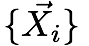 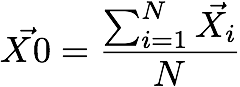 Centroid:
Radius: average distance from member points to centroid
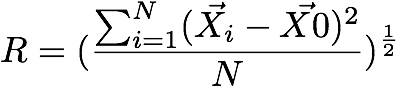 Diameter: average pair-wise distance within a cluster
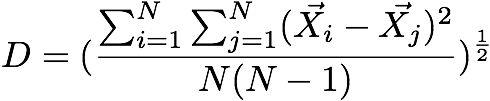 February 9, 2016
27
Clustering Feature
Clustering feature: 
Summarize the statistics for a subcluster
 the 0th, 1st and 2nd moments of the subcluster 
Register crucial measurements for computing cluster and utilize storage efficiently
CF-tree in BIRCH
A CF tree: a height-balanced tree storing the clustering features for a hierarchical clustering 
A nonleaf node in a tree has descendants or “children”
The nonleaf nodes store sums of the CFs of children
CF1
CF2
CF3
CF6
child1
child2
child3
child6
CF Tree
Root
B = 7
L = 6
Non-leaf node
CF1
CF2
CF3
CF5
child1
child2
child3
child5
Leaf node
Leaf node
prev
next
prev
next
CF1
CF2
CF6
CF1
CF2
CF4
Parameters of A CF-tree
Branching factor: the maximum number of children
Threshold: max diameter of sub-clusters stored at the leaf nodes
CF Tree Insertion
Identifying the appropriate leaf: recursively descending the CF tree and choosing the closest child node according to a chosen distance metric

Modifying the leaf: test whether the leaf can absorb the node without violating the threshold. If there is no room, split the node

Modifying the path: update CF information up the path.
32 of 28
Example of the BIRCH Algorithm
New subcluster
sc4
sc5
sc8
sc6
sc7
LN3
sc3
LN2
sc1
sc2
Root
LN1
LN2
LN3
LN1
sc8
sc5
sc3
sc6
sc7
sc1
sc4
sc2
33 of 28
Insertion Operation in BIRCH
If the branching factor of a leaf node can not exceed 3, then LN1 is split
sc4
sc1
sc5
sc3
sc6
sc2
sc7
sc8
LN2
LN1”
LN3
Root
LN1’
LN2
LN3
LN1’
LN1”
sc8
sc5
sc3
sc6
sc7
sc1
sc4
sc2
Insertion Operation in BIRCH
If the branching factor of a non-leaf node can not exceed 3, then the root is split and the height of the CF Tree increases by one
sc3
sc6
sc1
sc4
Root
sc2
sc7
sc5
NLN1
sc8
LN3
LN2
NLN2
LN1’
LN1”
LN1’
LN1”
LN2
LN3
sc8
sc1
sc4
sc7
sc3
sc6
sc2
sc5
19 of 28
Birch Clustering Algorithm (1)
Phase 1: Scan all data and build an initial in-memory CF tree.
Phase 2: condense into desirable length by building a smaller CF tree.
Phase 3: Global clustering
Phase 4: Cluster refining – this is optional, and requires more passes over the data to refine the results
20 of 28
Pros & Cons of BIRCH
Linear scalability
Good clustering with a single scan 
Quality can be further improved by a few additional scans
Can handle only numeric data
Sensitive to the order of the data records
3.3.4 ROCK: for Categorical Data
Experiments show that distance functions do not lead to high quality clusters when clustering categorical data

Most clustering techniques assess the similarity between points to create clusters

At each step, points that are similar are merged into a single cluster

Localized approach prone to errors

ROCK: used links instead of distances
Example: Compute Jaccard Coefficient
Transaction items: a,b,c,d,e,f,g
Two clusters of transactions
Compute Jaccard coefficient between transactions
Cluster1. <a, b, c, d, e>
{a, b, c}
{a, b, d}
{a, b, e}
{a, c, d}
{a, c, e}
{a, d, e}
{b, c, d}
{b, c, e}
{b, d, e}
{c, d, e}
Sim({a,b,c},{b,d,e})=1/5=0.2

Jaccard coefficient between transactions of Cluster1 ranges  from 0.2 to 0.5
Jaccard coefficient between transactions belonging to different clusters can also reach  0.5 

Sim({a,b,c},{a,b,f})=2/4=0.5
Cluster2. <a, b, f, g>
{a, b, f}
{a, b, g}
{a, f, g}
{b, f, g}
Example: Using Links
Two clusters of transactions
Transaction items: a,b,c,d,e,f,g
Cluster1. <a, b, c, d, e>
{a, b, c}
{a, b, d}
{a, b, e}
{a, c, d}
{a, c, e}
{a, d, e}
{b, c, d}
{b, c, e}
{b, d, e}
{c, d, e}
The number of links between Ti and Tj is the number of common neighbors

Ti and Tj are neighbors if 
Sim(Ti,Tj)>

Consider =0.5


Link({a,b,f}, {a,b,g}) = 5 
                                    (common neighbors)

Link({a,b,f},{a,b,c})=3
                                (common neighbors)
Cluster2. <a, b, f, g>
{a, b, f}
{a, b, g}
{a, f, g}
{b, f, g}
Link is a better measure 
than Jaccard coefficient
ROCK
ROCK: Robust Clustering using linKs

Major Ideas
Use links to measure similarity/proximity
Not distance-based
Computational complexity
 ma: average number of neighbors
 mm: maximum number of neighbors
 n: number of objects

Algorithm 
Sampling-based clustering
Draw random sample
Cluster with links
Label data in disk
Drawbacks of Square Error Based Methods
One representative per cluster
Good only for convex shaped having similar size and density
A number of clusters parameter k
Good only if k can be reasonably estimated
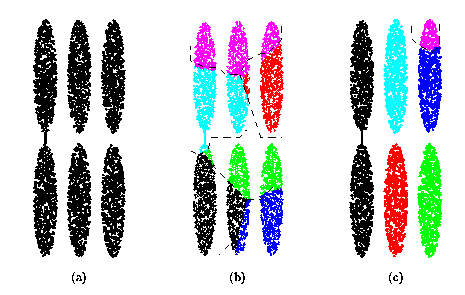 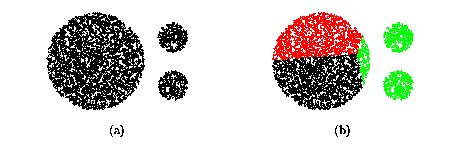 CURE: the Ideas
Each cluster has c representatives
Choose c well scattered points in the cluster
Shrink them towards the mean of the cluster by a fraction of 
The representatives capture the physical shape and geometry of the cluster
Merge the closest two clusters
Distance of two clusters: the distance between the two closest representatives
Drawback of Distance-based Methods
Hard to find clusters with irregular shapes
Hard to specify the number of clusters
Heuristic: a cluster must be dense
p
q
Directly Density Reachable
MinPts = 3 Eps = 1 cm
Parameters
Eps: Maximum radius of the neighborhood
MinPts: Minimum number of points in an Eps-neighborhood of that point
NEps(p):  {q | dist(p,q) Eps}
Core object p: |Neps(p)|MinPts 
Point q directly density-reachable from p iff  q Neps(p) and p is a core object
p
p1
q
p
q
o
Density-Based Clustering: Background (II)
Density-reachable
Directly density reachable p1p2, p2p3, …, pn-1 pn  pn density-reachable from p1
Density-connected
Points p, q are density-reachable from o  p and q are density-connected
Outlier
Border
Eps = 1cm
MinPts = 5
Core
DBSCAN
A cluster: a maximal set of density-connected points
Discover clusters of arbitrary shape in spatial databases with noise
DBSCAN: the Algorithm
Arbitrary select a point p
Retrieve all points density-reachable from p wrt Eps and MinPts
If p is a core point, a cluster is formed
If p is a border point, no points are density-reachable from p and DBSCAN visits the next point of the database
Continue the process until all of the points have been processed
Problems of DBSCAN
Different clusters may have very different densities
Clusters may be in hierarchies
OPTICS:  A Cluster-ordering Method
OPTICS: ordering points to identify the clustering structure
“Group” points by density connectivity
Hierarchies of clusters
Visualize clusters and the hierarchy
DENCLUE: Using Density Functions
DENsity-based CLUstEring 
Major features
Solid mathematical foundation
Good for data sets with large amounts of noise
Allow a compact mathematical description of arbitrarily shaped clusters in high-dimensional data sets
Significantly faster than existing algorithms (faster than DBSCAN by a factor of up to 45)
But need a large number of parameters